INHIMILLINEN TEKOÄLY
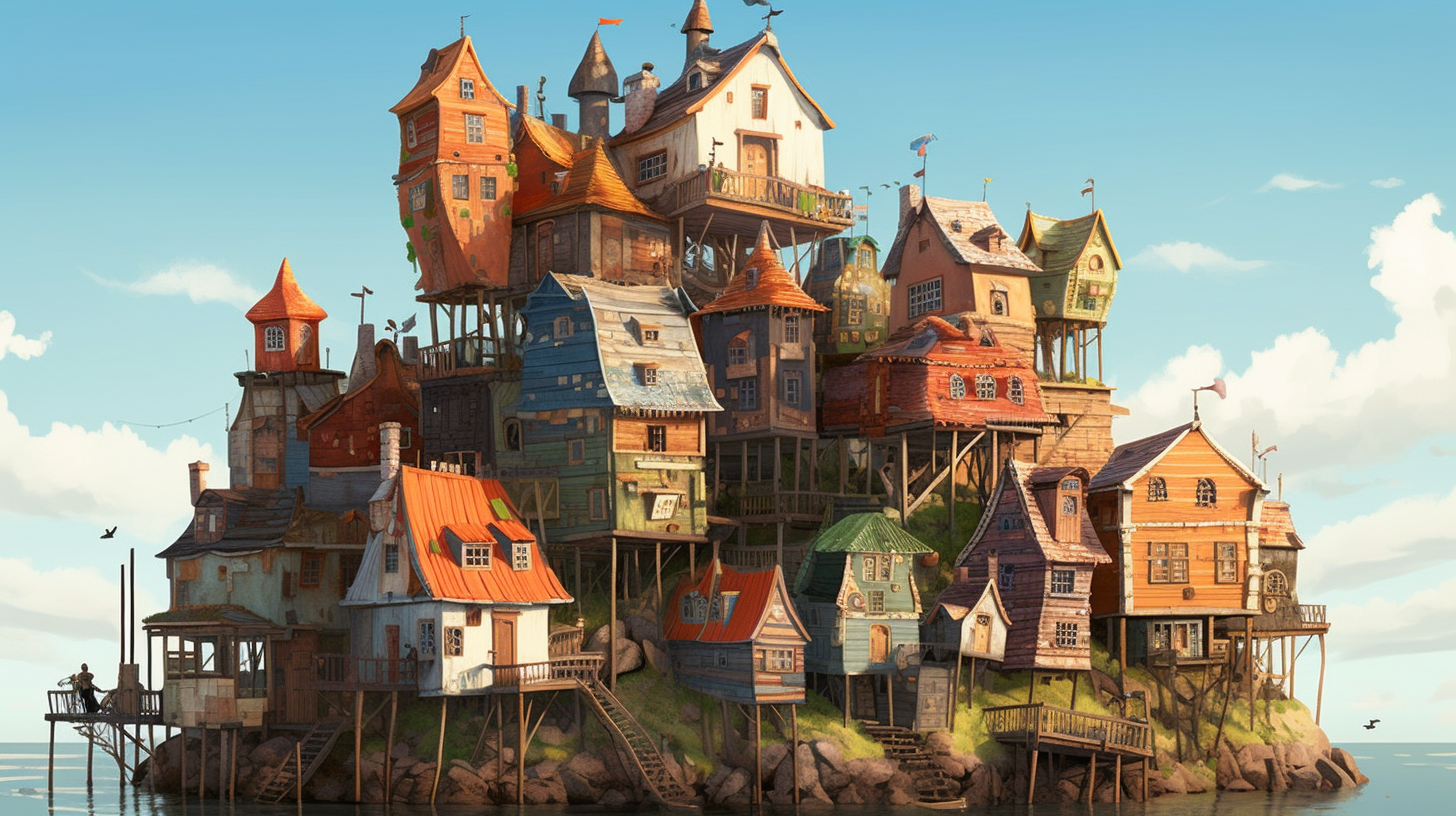 LAURI JÄRVILEHTO, FT
Työelämäprofessori
Aalto-yliopisto
@laurijarvilehto
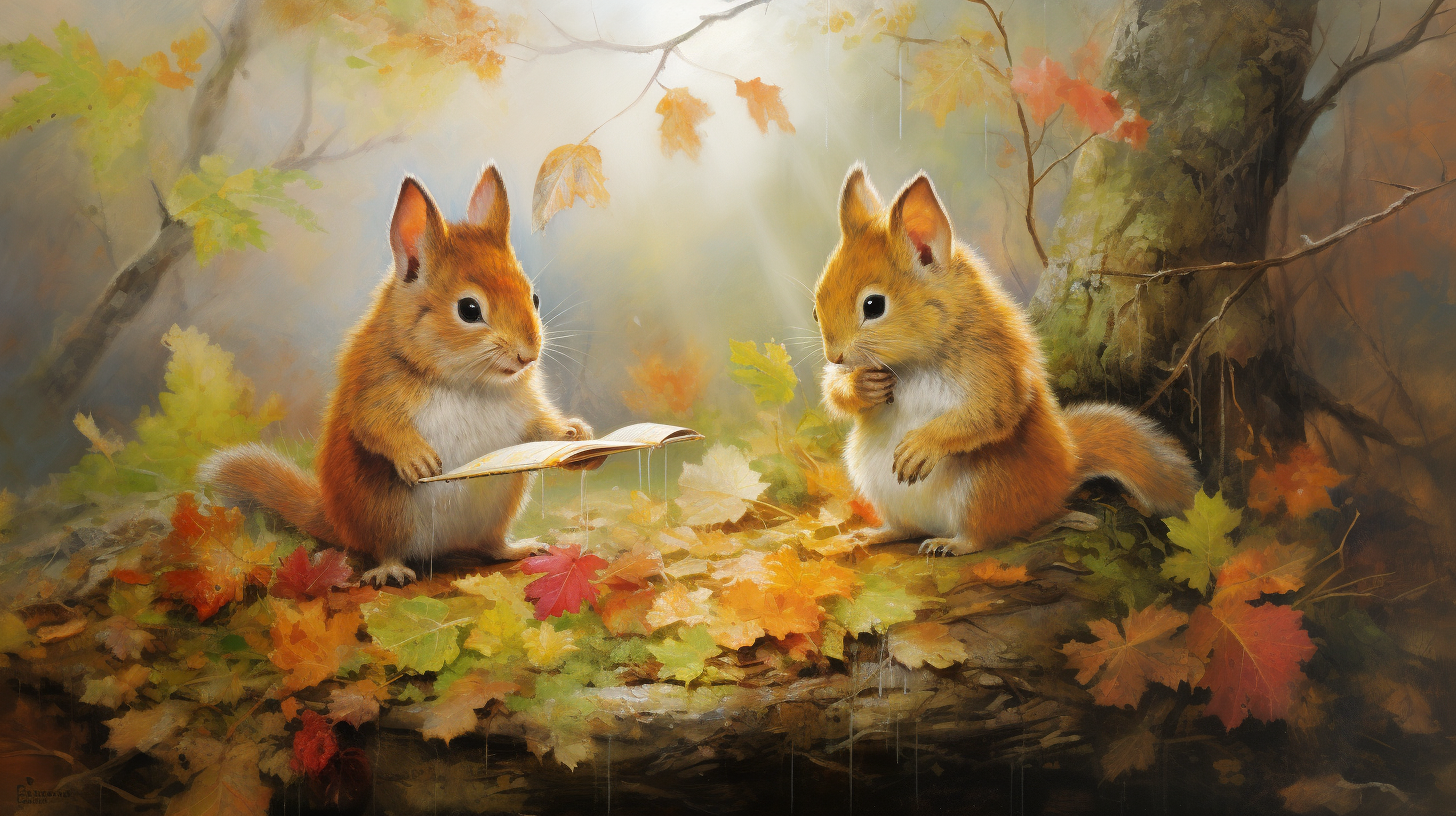 Tekoäly työelämässä
@laurijarvilehto
Tekoäly työelämässä
@laurijarvilehto
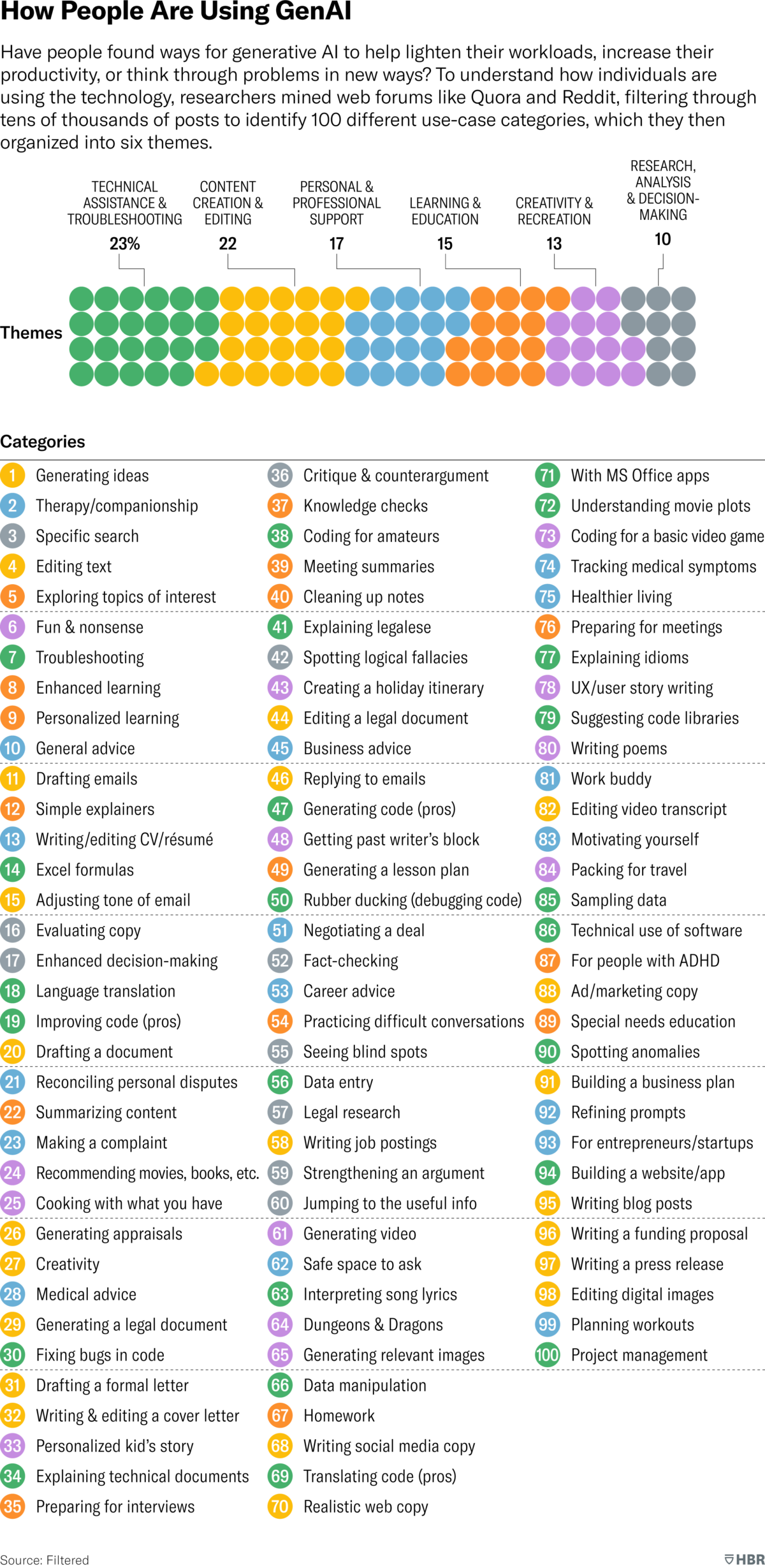 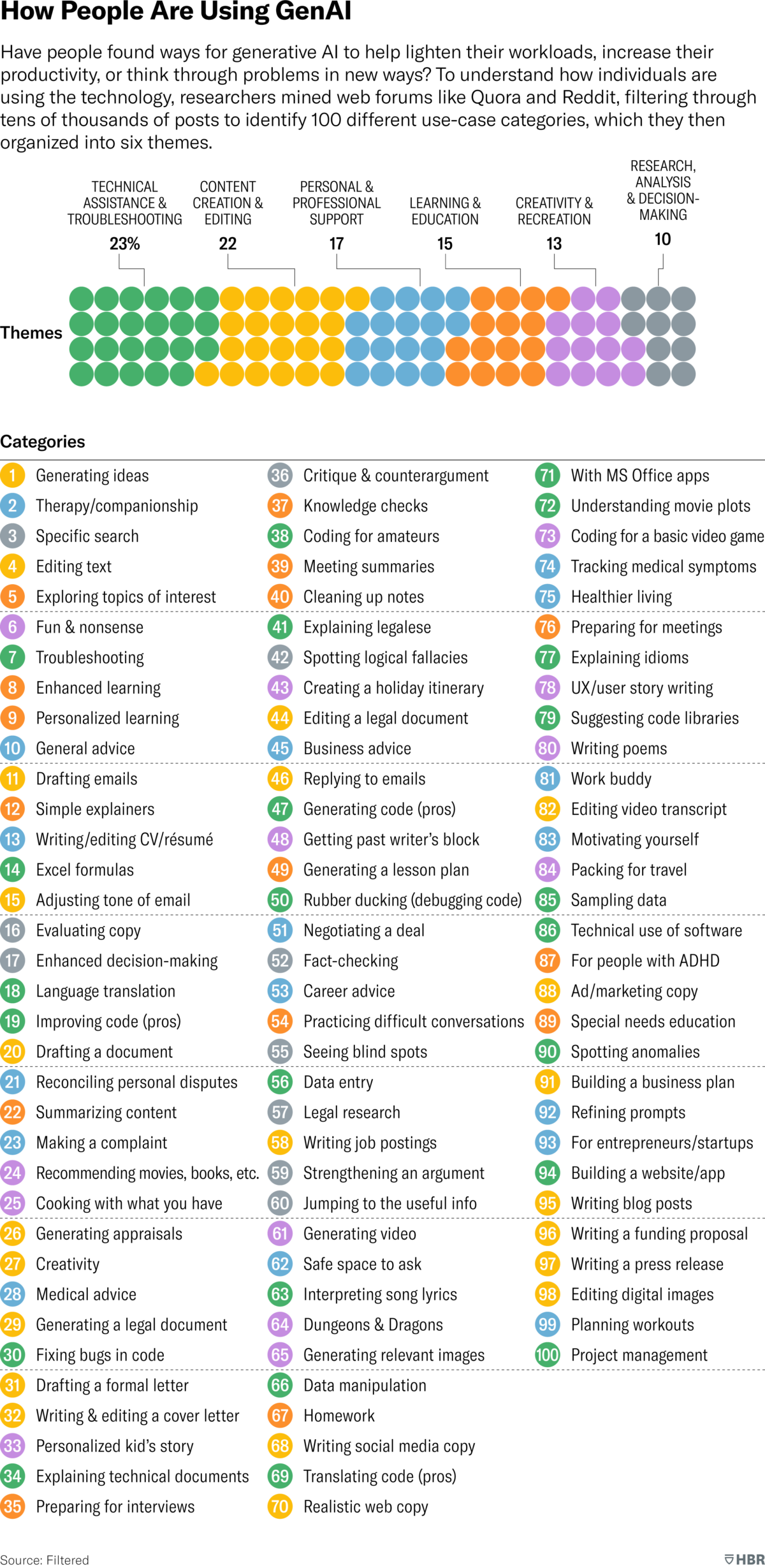 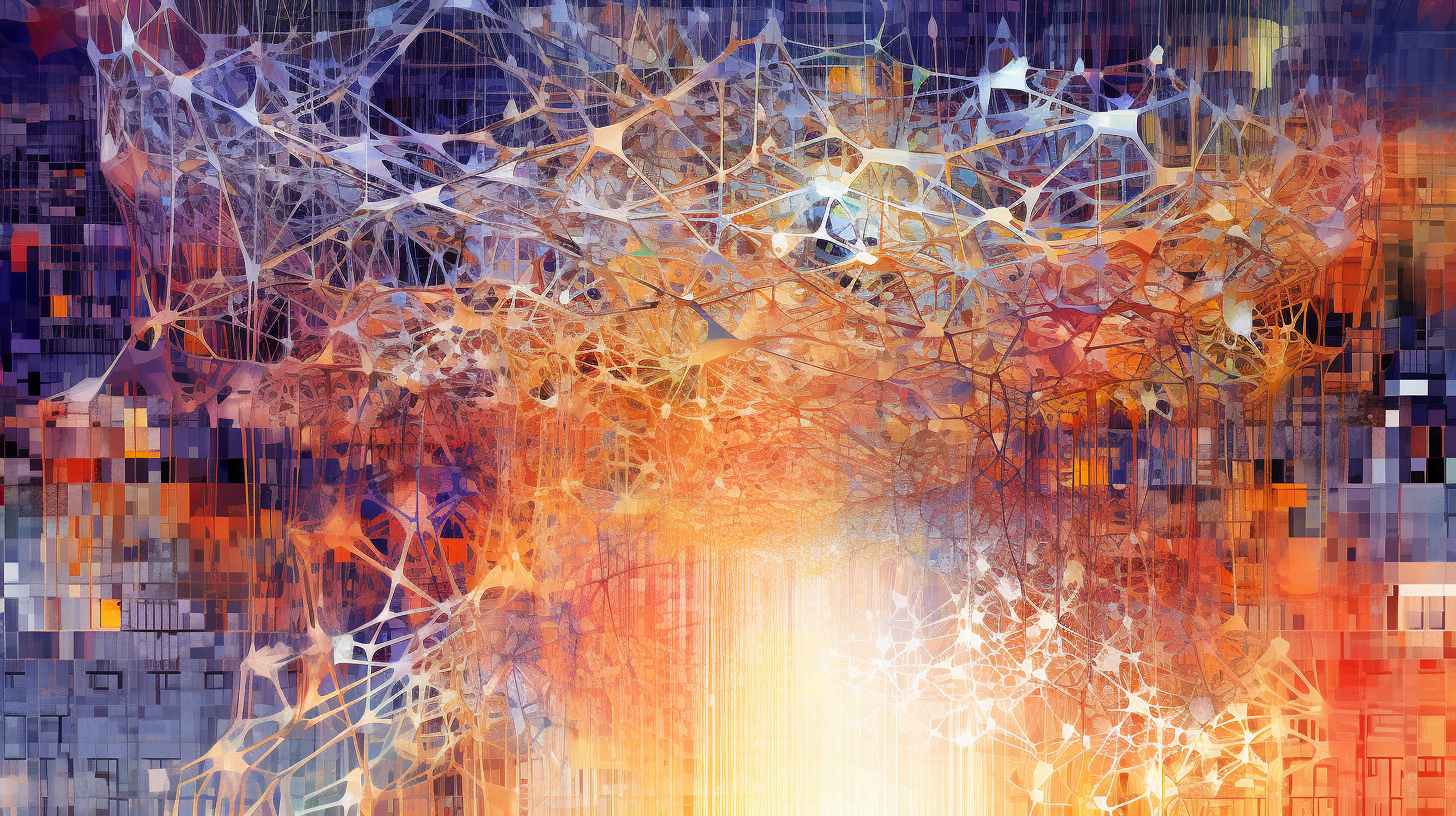 Mitä tekoäly oikeasti on?
@laurijarvilehto
@laurijarvilehto
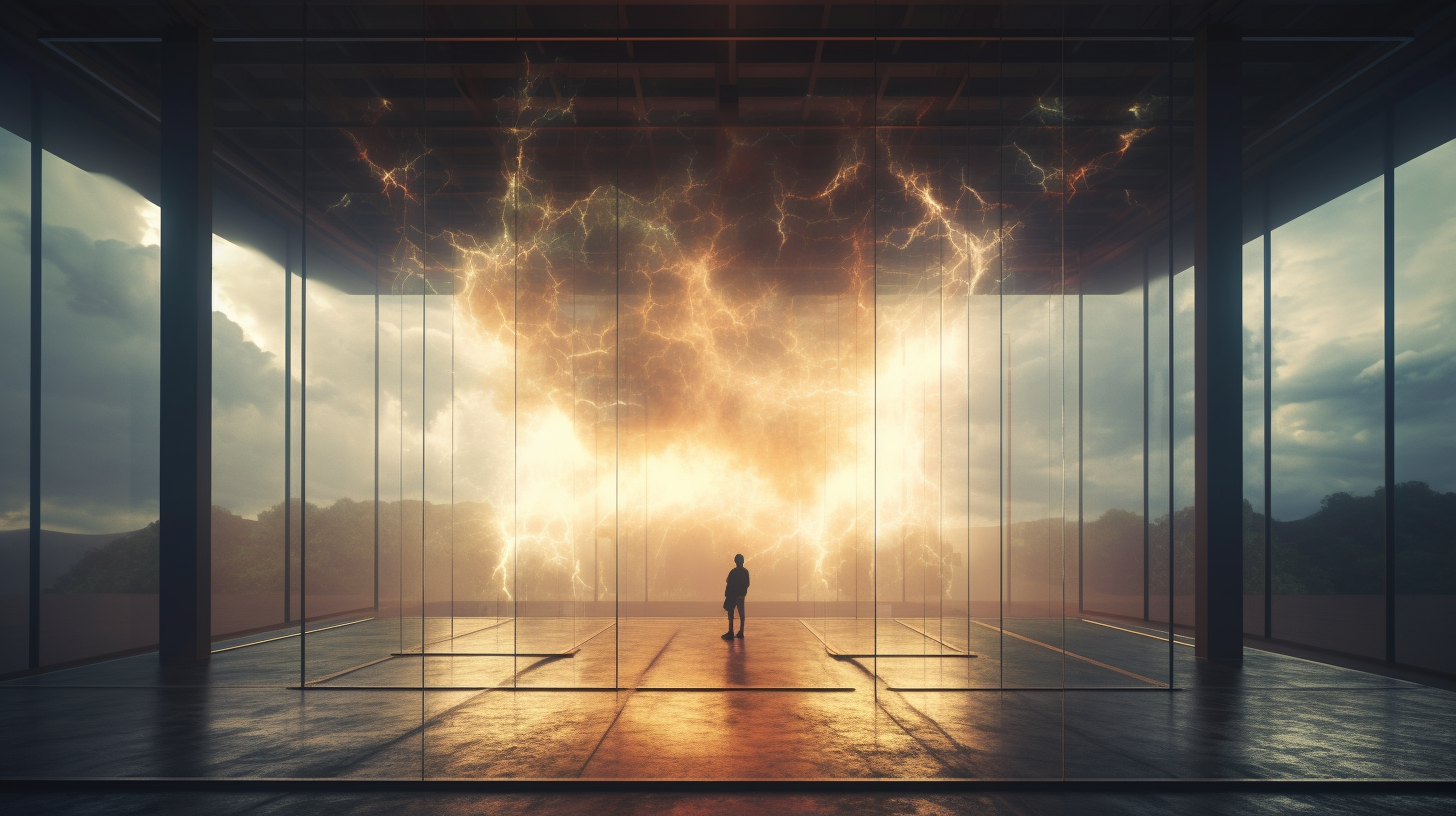 Parhaat tekoälyratkaisut
@laurijarvilehto
ChatGPT: chat.openai.com
Gemini: gemini.google.com
Dall-E: www.bing.com/create
Midjourney: www.midjourney.com
DeepL: www.deepl.com
Suno: suno.com
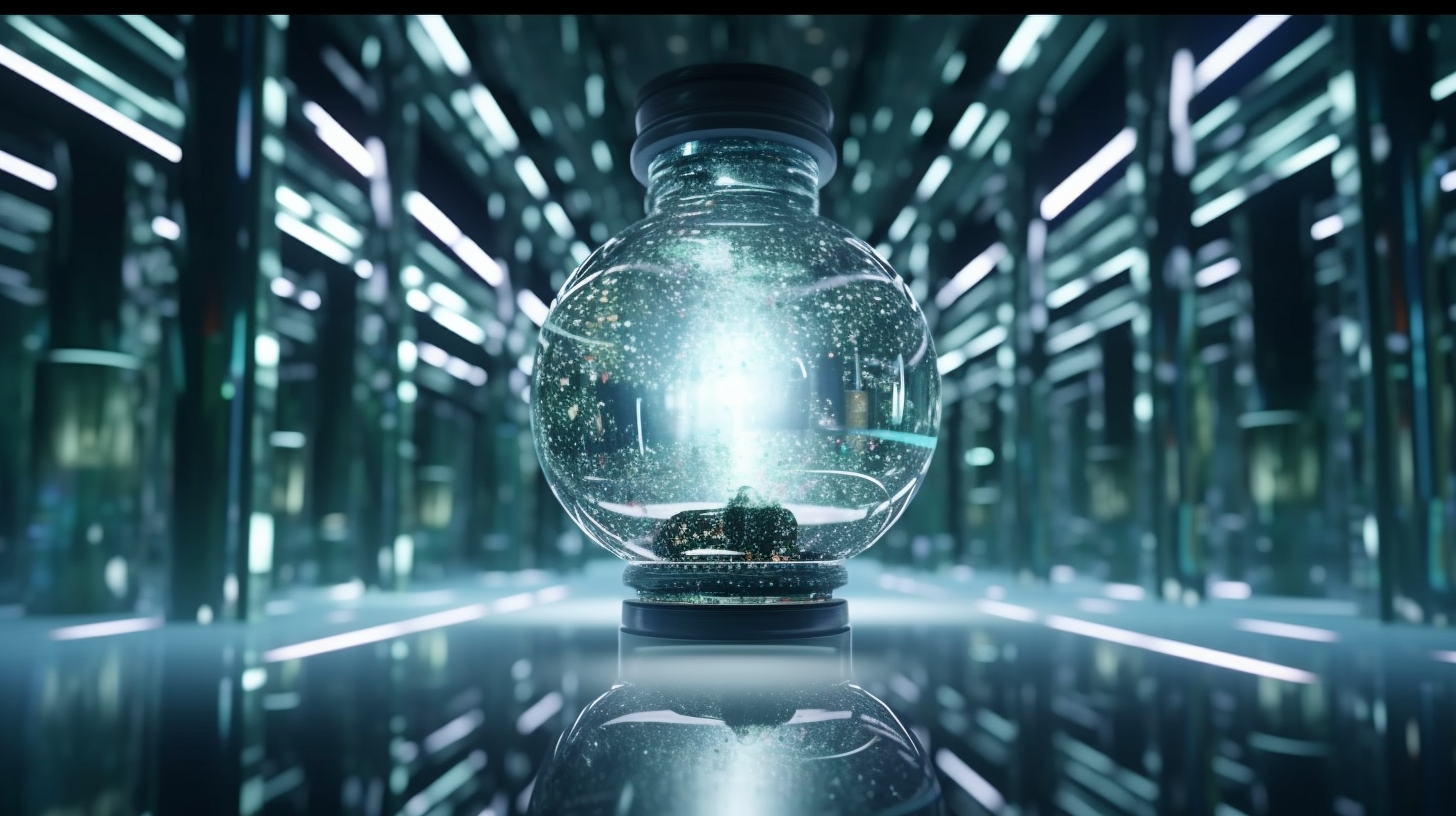 Tekoälyn käyttäminen
@laurijarvilehto
Tekoälyn pikaopas
@laurijarvilehto
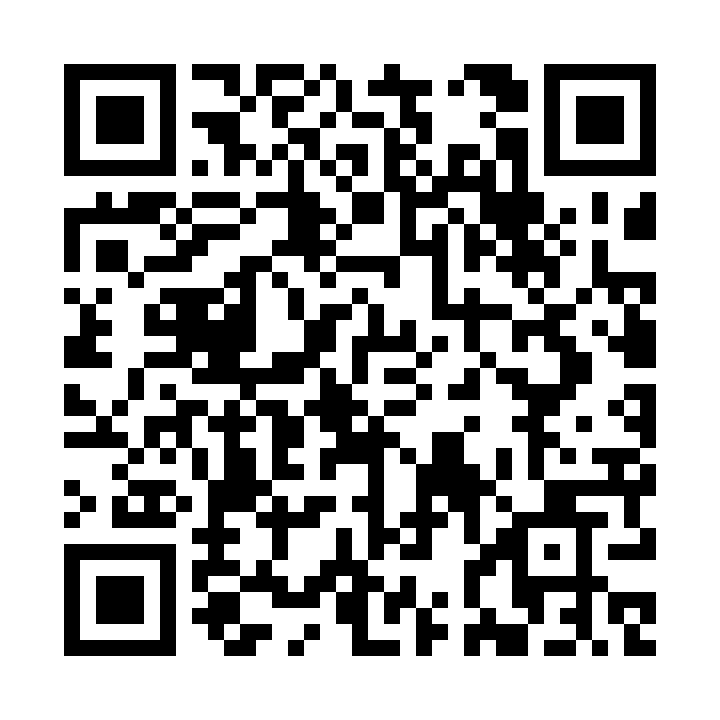 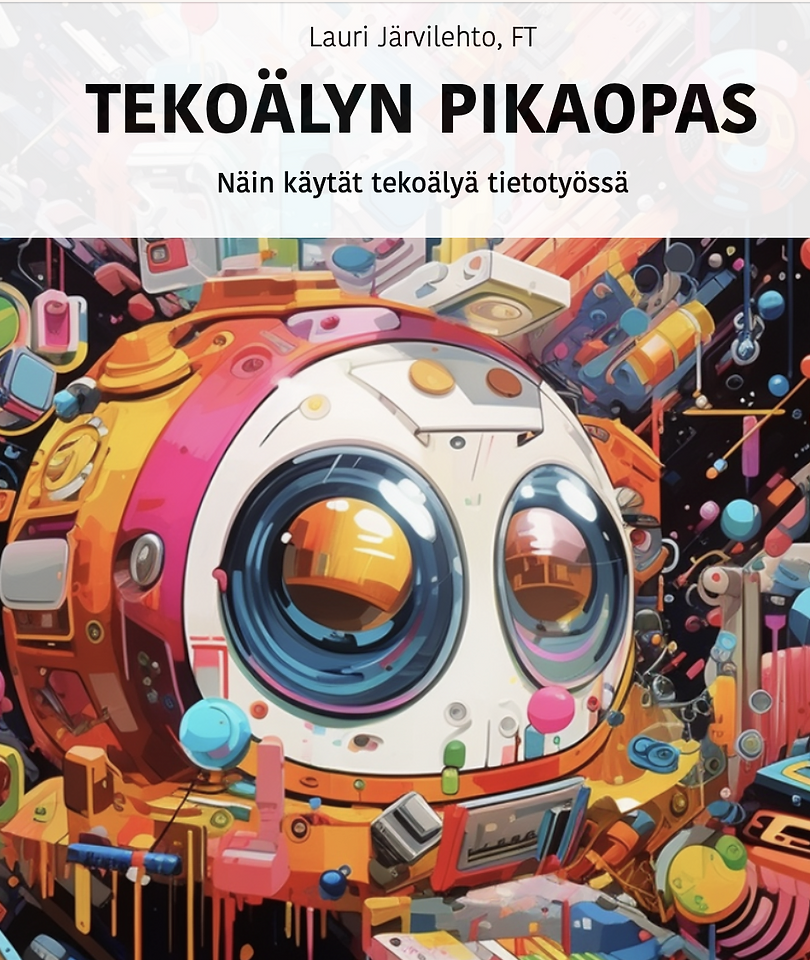 bit.ly/tekoalyn_pikaopas
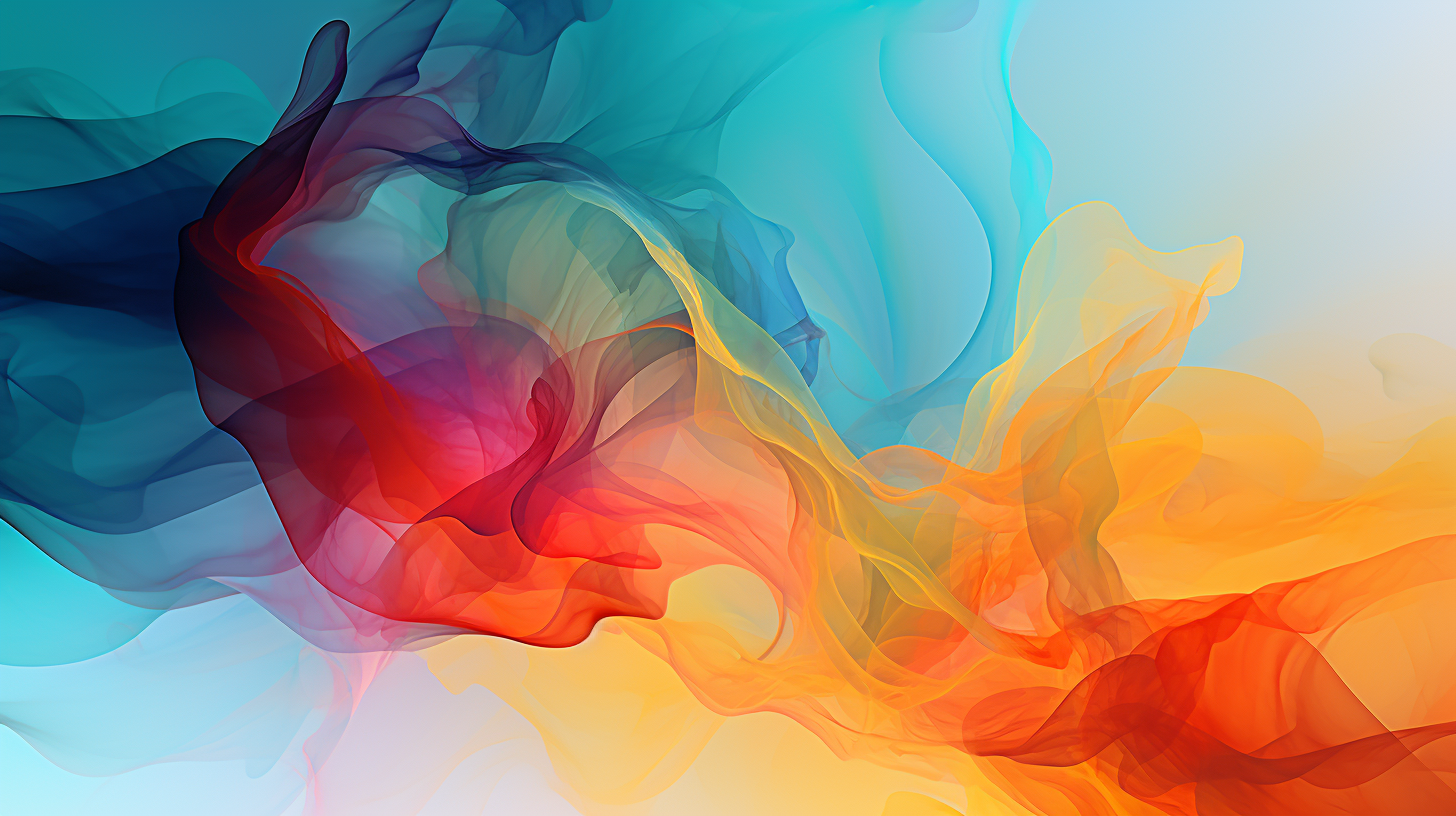 Kiitos!
@laurijarvilehto